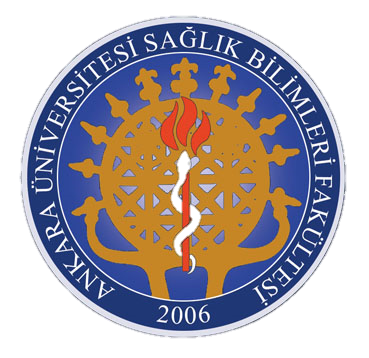 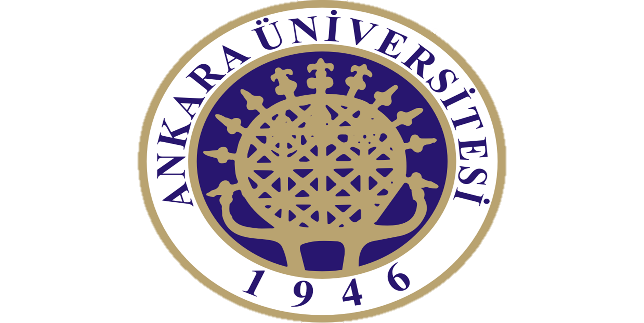 Çocuk ve Doğa
Sağlık Bilimleri Fakültesi 
Çocuk Gelişimi Bölümü
Okul Öncesi Dönemde Çevre Eğitimi
Çevre Eğitimi;
    Doğal ya da yapay çevre hakkında duyarlı ve bilgili bir vatandaşlık anlayışını geliştirmeyi hedefleyen disiplinler arası bir çalışma alandır.
Çevre eğitiminin temel amaçlar:
Çevreyle ilgili doğru tutum, davranış ve becerileri geliştirmek
Bireyleri çevre okur-yazarı yapmak
Çevreye karşı farkındalığı, duyarlılığı arttırmak.
Bireylerin çevre ve sorunları hakkında bilinçlenmeleri,
Çevre ve sorunları hakkında temel bilgilere sahip olmaları,
Çevreyi koruma,iyileştirme ve güzelleştirmeye dayalı tutum geliştirmeleri,
Sorunları tanımlama, çözüm önerileri geliştirmeye yönelik beceri  kazanmaları ve çevre ile ilgili tutumlara aktif katılımları
ÇEVRE EĞİTİMİNDE ÖNEM TAŞIR.
Okul Öncesi Dönemde Çevre Eğitimi Neden Önemli ?
Çevre sorunlarının gün geçtikçe artması,
Okul öncesi dönemin yaşam içindeki önemi ve yaşam koşulları
Doğal ortamdan uzak yetişen çocukların doğayı tanımalarını sağlamak amaçlandığı için önem taşımaktadır.
Okul Öncesi Dönemde Çevre Eğitiminin Temel Noktaları:
Çevreyi Sevdirme
Çevreyi Tanıtma
Çevre Eğitim Etkinlikleri Uygulanırken Dikkat Edilecek Noktalar
Doğal dünyayı sevdiğinizi, ilgi duyduğunuzu ve doğaya önem verdiğinizi çocuklara gösterin.
Öğretmen hangi etkinliği yapacaklarını çocuklara her zaman aynı isimle söylemelidir.
Çocuklara yaşadıkları deneyimlerle ilgili cevabı evet ya da hayır olan sorular yerine ,neden niçin nasıl gibi uyarıcı ve düşünmeye sevk eden sorular sorun.
Çocukların tüm etkinlikler sırasında sorular sormasına fırsat tanıyın ve bu soruların cevaplarını birlikte arayın.
Sıcak,kabul edici,destekleyici bir atmosfer oluşturun.
Öğrencilere etkinliğe başlamadan önce etkinlik alanını keşfetmeleri için zaman tanıyın.
Bütün gruba hitap ederken rahat bir şekilde oturmalarını sağlayın ve yüksek sesle konuşun.
Öğrencilerinizin heves ve merakını destekleyerek buna karşılık verin.
Uzman konuk geldiğinde,küçük çocuklarla iletişim kurmalarını kolaylaştırın.
Kendi heyecanınızı da paylaşın.
Bitkileri ya da hayvanları ,sadece uzun süre gözlemlenmesi gerekiyorsa toplayın.Bütün canlıların doğal ortamda gözlemleneceğini belirtin.
ÇEVRE EĞİTİMİNE YÖNELİK ÇEVRE ETKİNLİKLERİ
Doğada Yaşayan  Canlılar ile İlgili   Etkinlikler
Toprak ile İlgili Etkinlikler
Su ile İlgili Etkinlikler
Hava ile İlgili Etkinlikler
Geri Dönüşüm ile İlgili Etkinlikler
Enerji tasarrufu ile İlgili Etkinlikler
Çevre Sorunları ile İlgili Etkinlikler
Doğada Yaşayan Canlılar İle İlgili Etkinlikler
Etkinlik Adı: Küçük Tırtıl Parmakta
Etkinlik Türü: Sanat,oyun
Yaş Grubu: 5-6 yaş
Etkinlikle kazandırılması hedeflenen amaçlar: Tırtılı tanımak.Canlıları yaşadıkları yere göre sınıflandırmak.
Etkinlikle kazandırılması hedeflenen kavramlar-sözcükler: Uzak-yakın,3 rakamı,canlı-cansız
Materyaller: Hareketli müzik,müzik çalar,üzerinde toprak,deniz,orman resimleri olan 3 adet kutu,toprakta,suda,ormanda yaşayan canlı resimleri
Parmak Tırtıl kuklaları için:Yeşil fon kartonları,yapıştırıcı,boya kalemleri
Öğrenme Süreci: Öğretmen önceden kartonlara çocuk sayısı kadar tırtıl resmi çizer. Çocuklar tırtıl resimlerini keserler. Kuklayı takacakları parmaklarına göre yapıştırırlar. Kuklalar tamamlanmasının ardından parmaklara takılır. Masalar toplandıktan sonra çocuklar ayağa kalkarlar. Bu sırada öğretmen hazırladığı resimleri bir sıranın üzerine, kutuları da tüm çocukların ulaşabileceği bir yere yerleştirir. Müzik eşliğinde çocuklar istedikleri gibi kuklalarıyla dans ederler. Müzik durduğunda herkes hareketsiz kalır. Müzik durduğunda öğretmene en uzak tırtıl ebe olacaktır. Ebe masanın üzerinden bir canlı resmini seçip, bu canlıyı karşıdaki uygun yuvalardan(hazırlanan üç kutu) birine götürecektir.
Değerlendirme: Tüm resimler kutulara yerleştirildiğinde çocuklarla buralarda başka hangi canlıların yaşadığı hakkında konuşulur.Tırtıl ile ilgili sorular sorulur.
Etkinlikte dikkat edilmesi gereken noktalar: Tüm çocukların ebe olmasına özen gösterilmelidir.Bu nedenle bazı durumlarda öğretmen yönergeyi değiştirmelidir. Örnek olarak ‘Bu kez öğretmene en yakın olan çocuk ebe olacak ‘gibi. Ayrıca öğretmenin canlı-cansız kavramlarını pekiştirebilmesi adına etkinliğin sonunda ya da aralarda cansız  varlıklara da örnek vermesi,aradaki farklılıklara dikkat çekmesi önem taşımaktadır.
Aile Katılımı: Öğretmen, ailelere tırtılın kelebek oluşunu anlatan kısa bir bilgilendirme yazısı gönderir.Bu yazı anne-babalar tarafından çocuklarına anlatılacaktır.Bu sırada çocuğun sorduğu sorular yazılarak ertesi gün okula gönderilecektir. Ayrıca anlatılanlarla ilgili anne-baba ve çocuk bir resim yaparak yine ertesi gün okula göndereceklerdir.
Kaynakça